May 2021 Biology
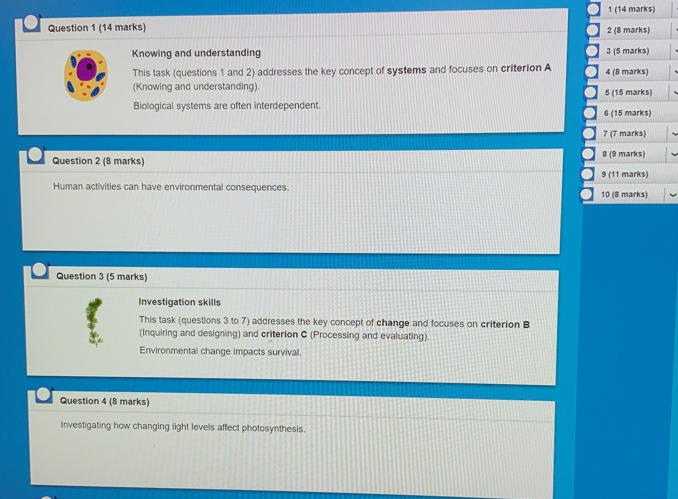 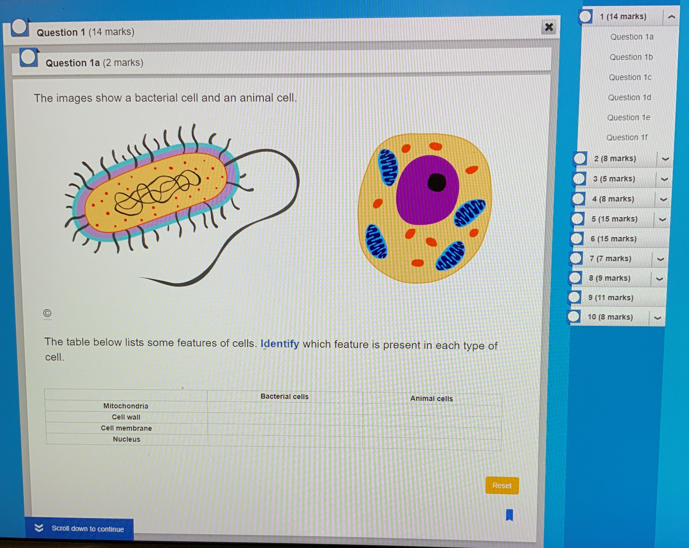 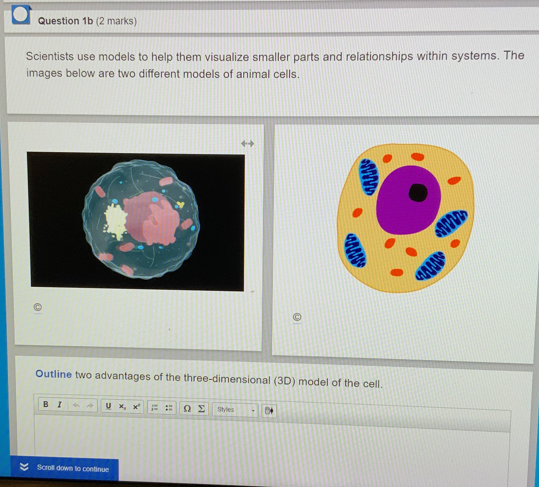 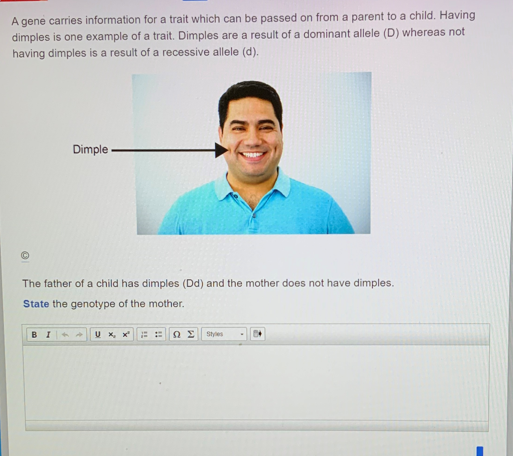 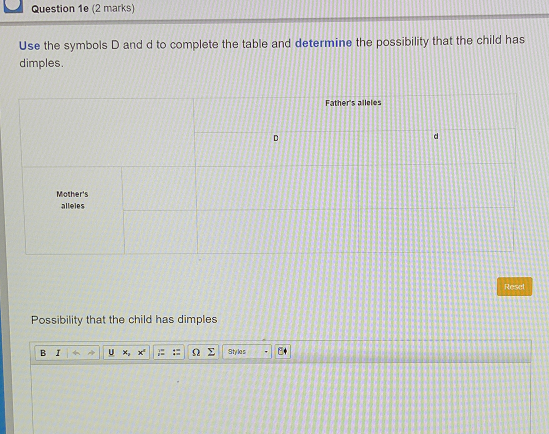 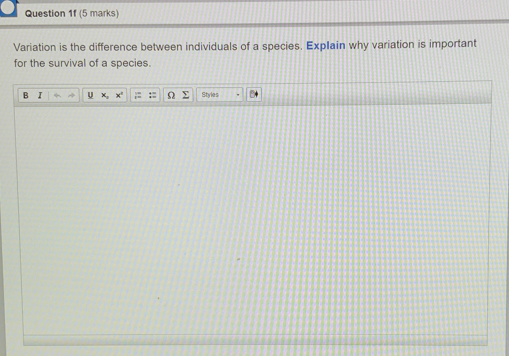 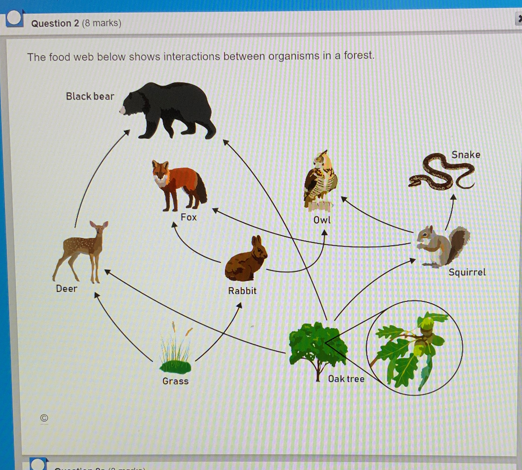 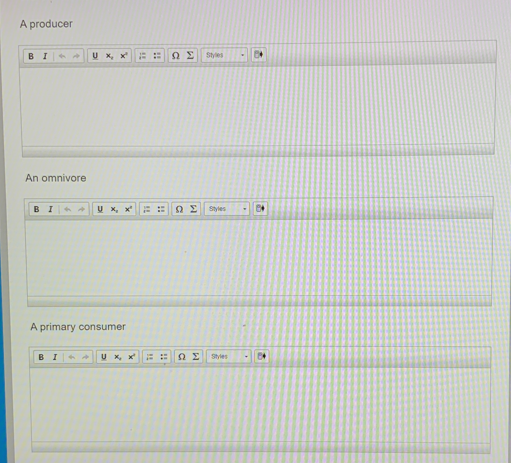 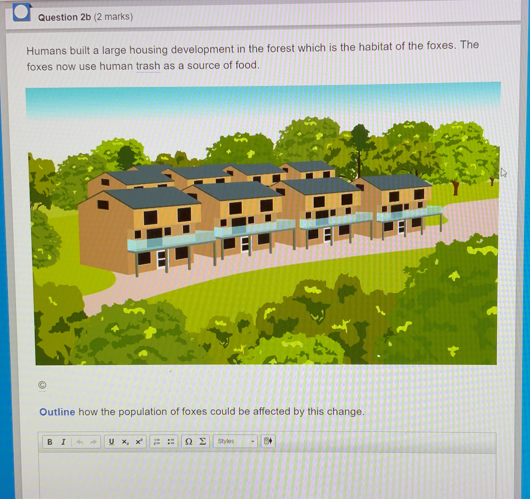 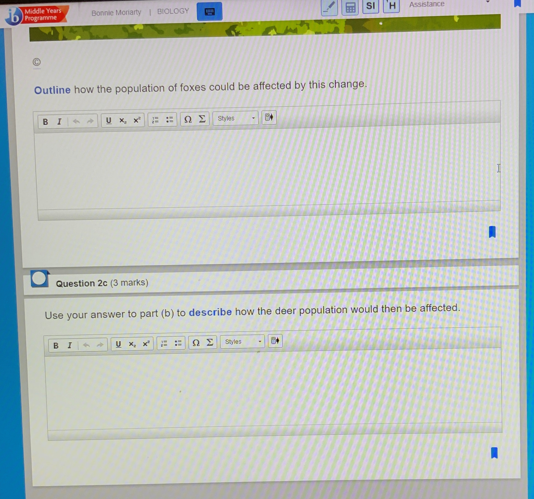 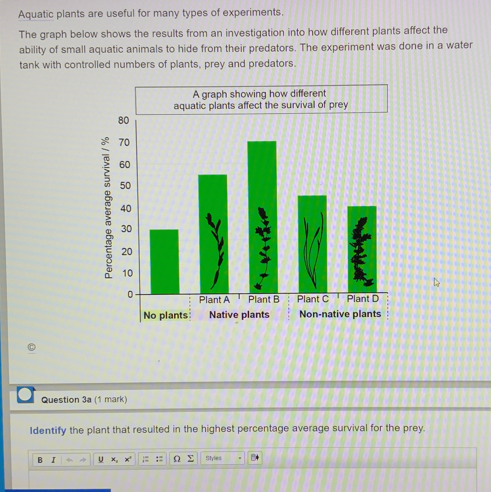 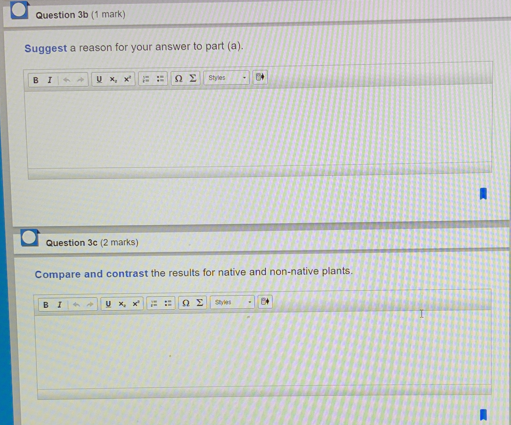 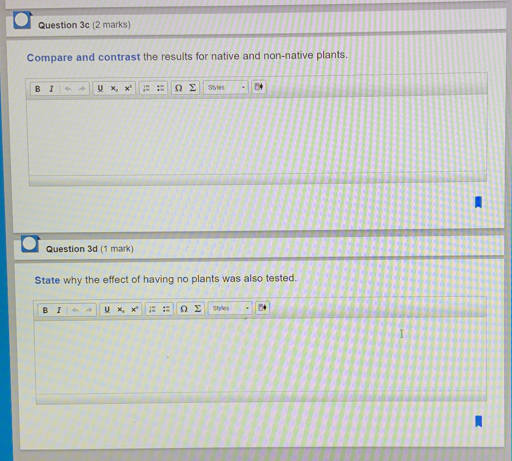 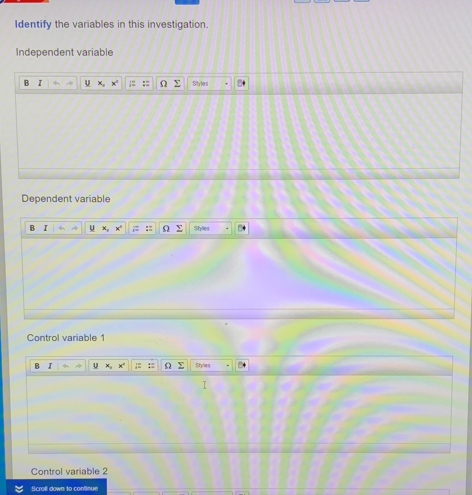 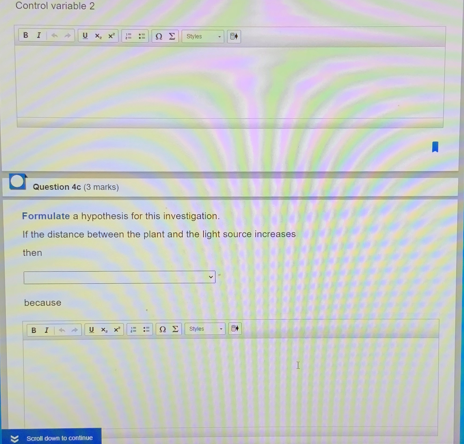 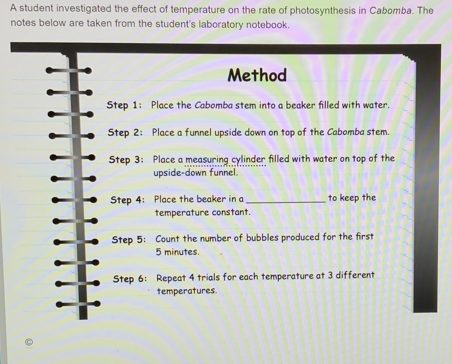 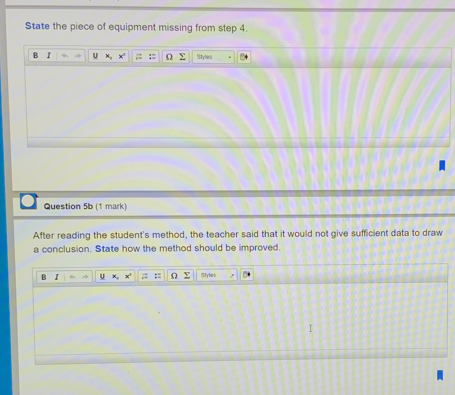 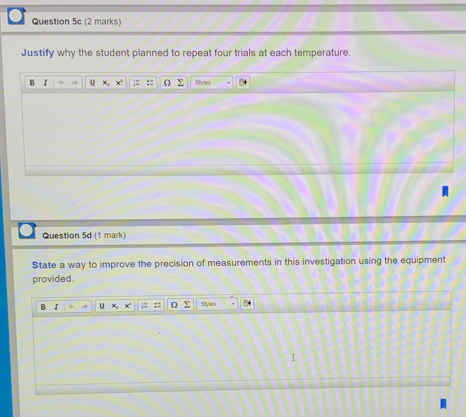 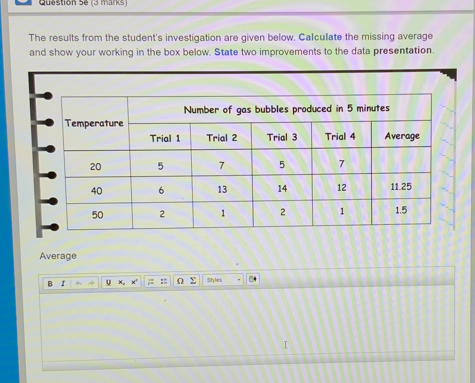 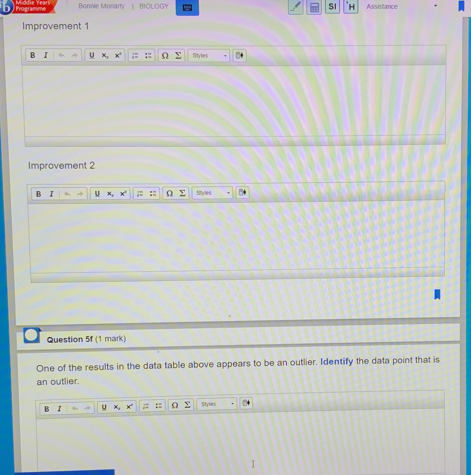 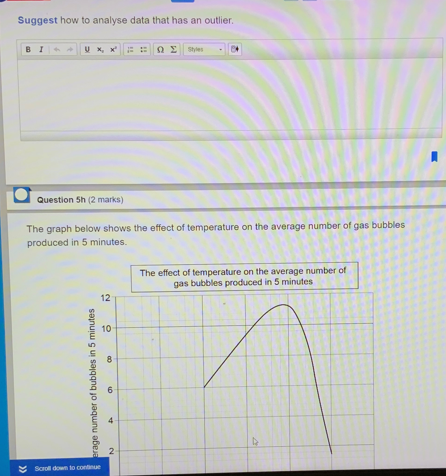 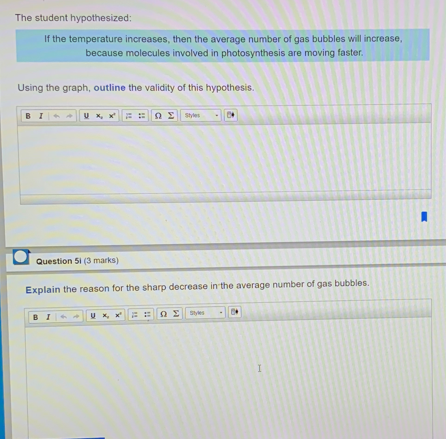 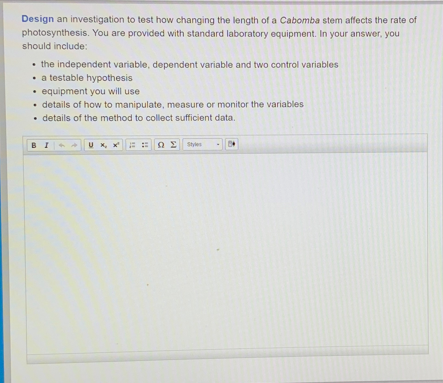 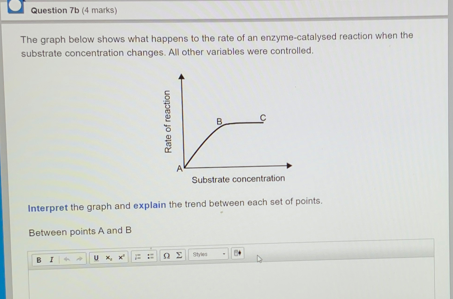 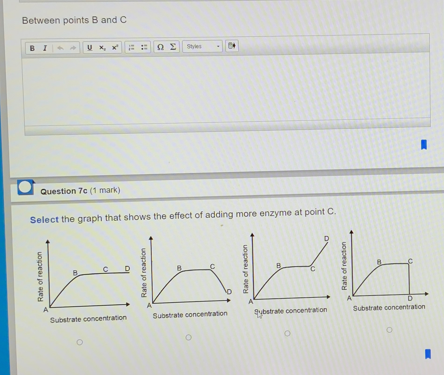 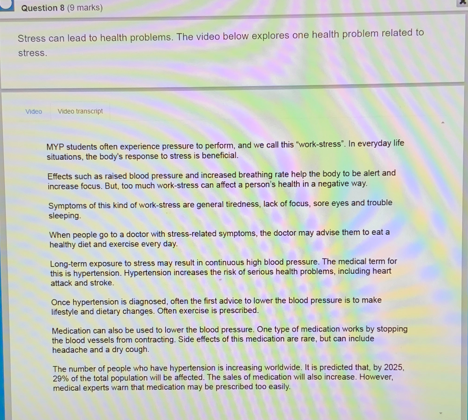 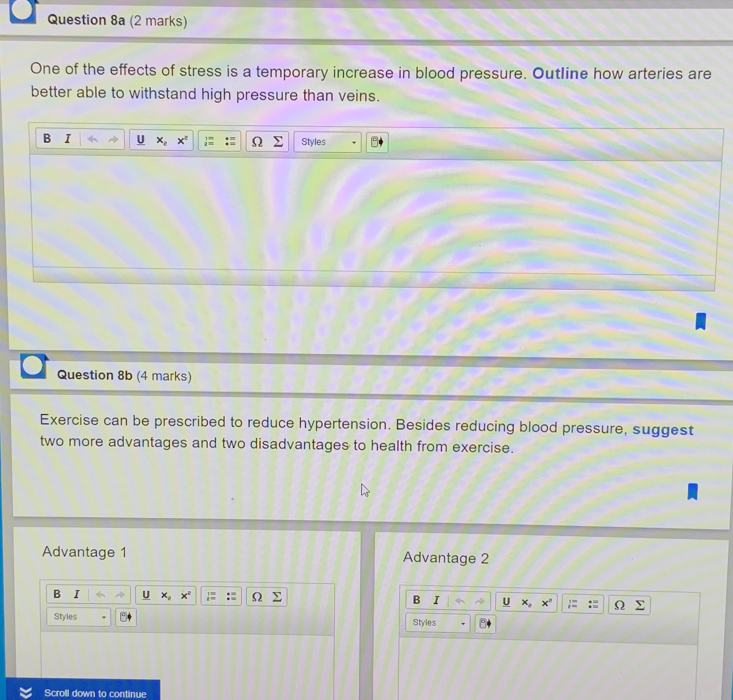 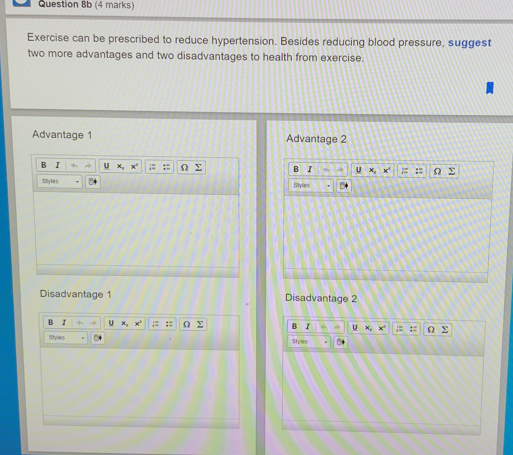 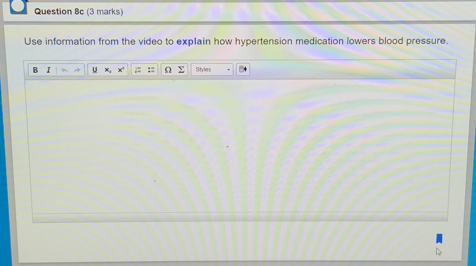 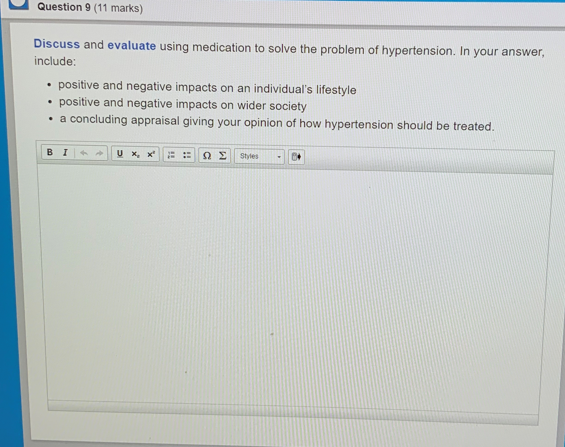 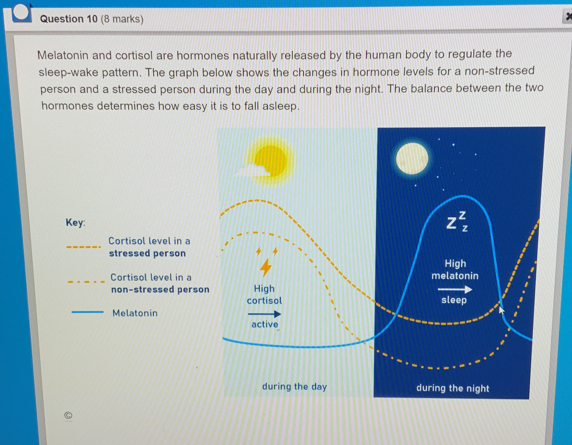 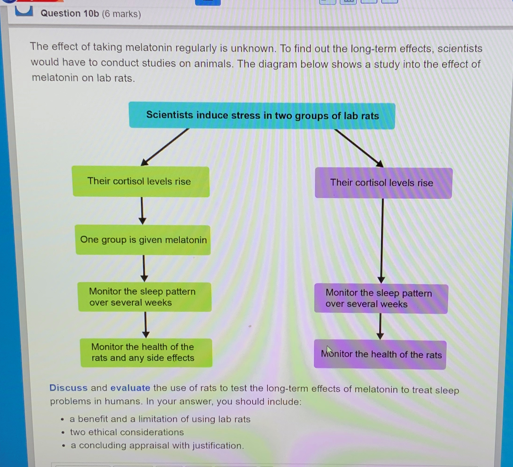 The End!